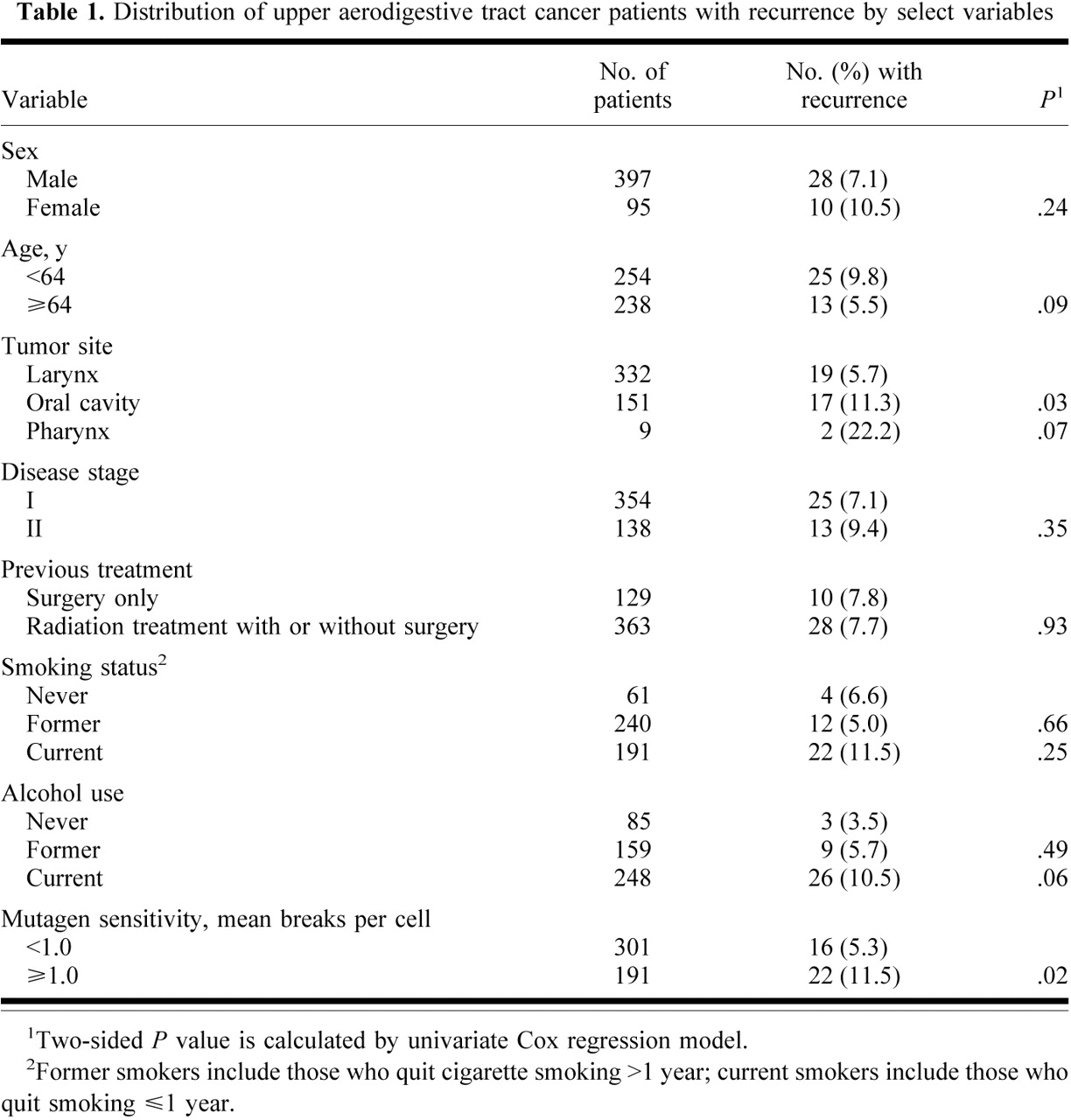 J Natl Cancer Inst, Volume 90, Issue 3, 4 February 1998, Pages 243–245, https://doi.org/10.1093/jnci/90.3.243
The content of this slide may be subject to copyright: please see the slide notes for details.
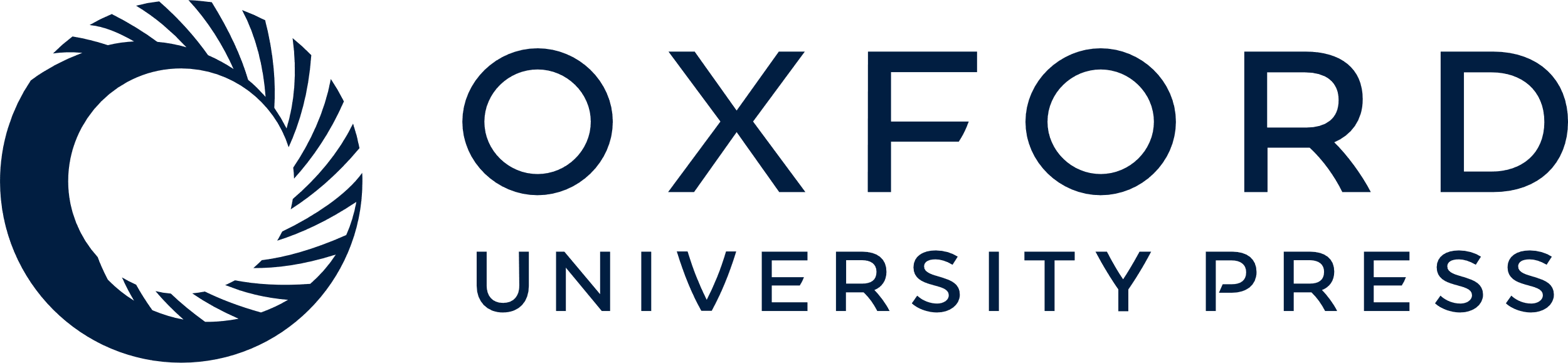 [Speaker Notes: Unless provided in the caption above, the following copyright applies to the content of this slide: © Oxford University Press]
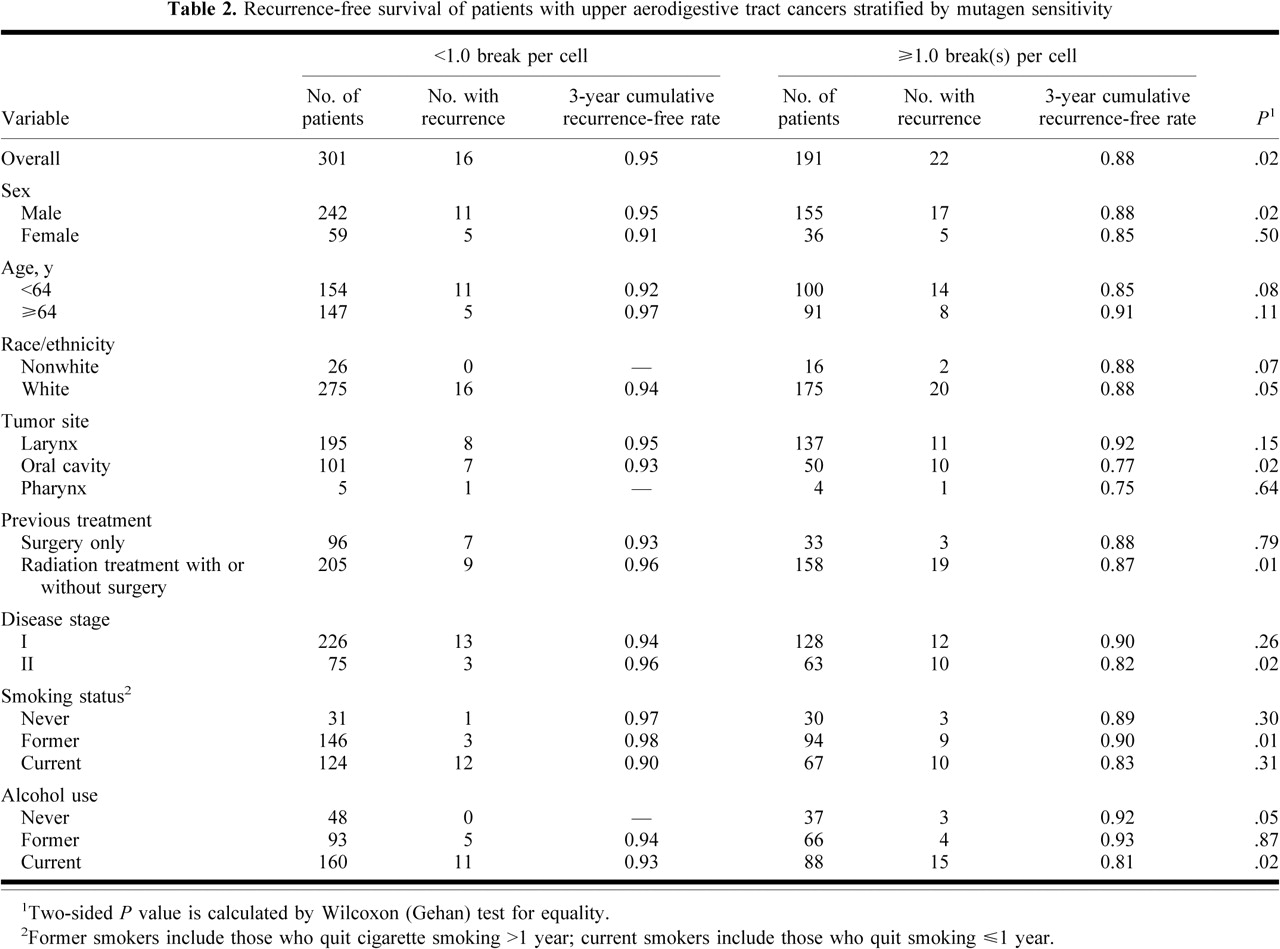 J Natl Cancer Inst, Volume 90, Issue 3, 4 February 1998, Pages 243–245, https://doi.org/10.1093/jnci/90.3.243
The content of this slide may be subject to copyright: please see the slide notes for details.
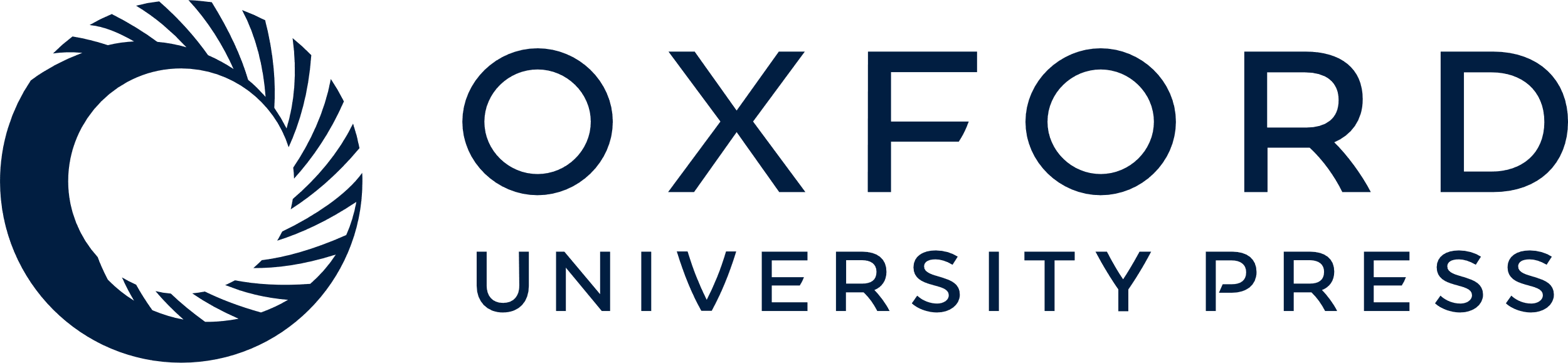 [Speaker Notes: Unless provided in the caption above, the following copyright applies to the content of this slide: © Oxford University Press]